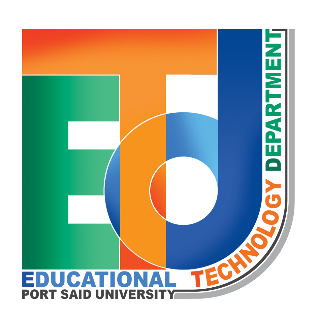 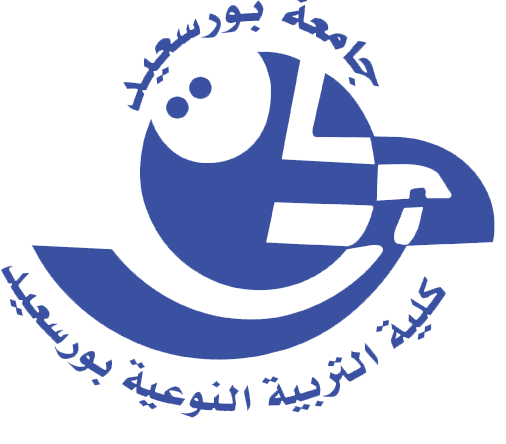 عرض تقديمى عن
مجموعتنا الشمسية
الفــــــهرس الــــرئيســــى
اهداف الدرس
عناصرالمحتوى
VENUS
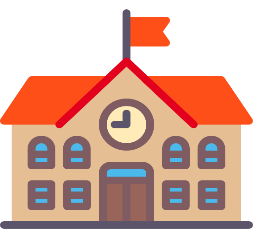 الأهداف الدرس
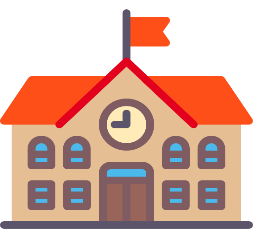 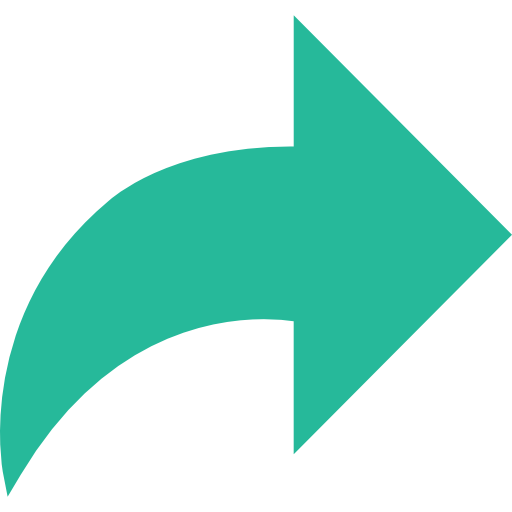 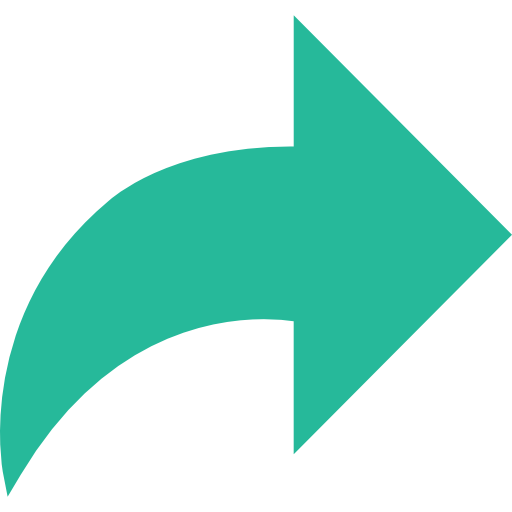 الأهداف
01
أن يحدد  الطالب أوجه التشابه والأختلاف بين رالكواكب الداخلية والخارجية
02
أن يفسر الطالب كيفية نشأة المجموعة الشمسية
03
أن يستنتج الطالب المقصود بحزام الكويكبات
04
أن يقدر الطالب عظمة الله في خلق الكواكب
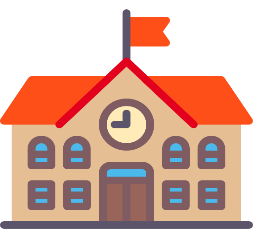 عناصر الدرس
الشمس
كواكب المجموعة الشمسية
المفاهيم
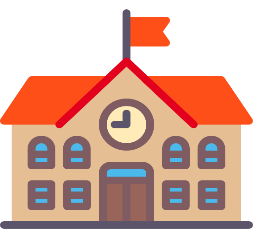 الشمس:
وهو نجم متوسط الحجم ويعد اقرب النجوم الي الأرض وهو عباره عن كره ملتهبه حجمها يساوي مليون مره حجم الأرض ويعد مصدراً للحياه عليها لانه يمدها بالضوء والحراره وبدون الشمس لا توجد جياه علي الأرض وتدور حول الشمس مجموعتين من الكواكب في مدارات بيضاويه الشكل من الغرب الي الشرق عكس عقارب الساعه
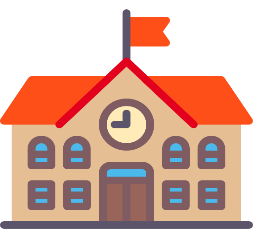 كواكب المجموعة الشمسية
01
02
الكواكب الداخلية
الكواكب الخارجية
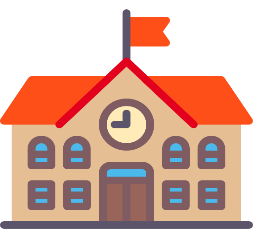 كواكب المجموعة الشمسية
1- الكواكب الداخلية
هي كواكب صلبه قريبه من الشمس واحجامها صغيره وسرعه دورانها عاليه ويطلق عليها اسم الكواكب الارضيه هل تعرف السبب ؟ 
لأنها مكونه من مواد صخريه مشابهه للأرض
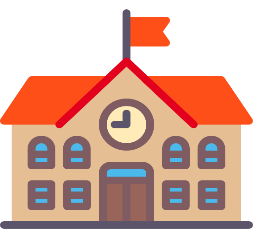 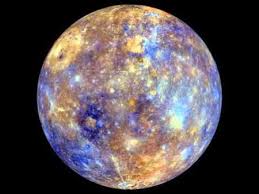 1- عطارد
يعد عطارد اقرب الكواكب الي الشمس  ويدور حول الشمس بسرعه كبيره مره كل ٨٨ يوماً أي ان السنه علي هذا الكوكب ٨٨ يوماً
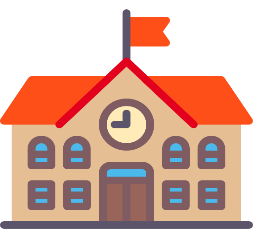 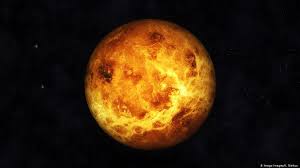 2- الزهرة ( تؤام الأرض )
يعرف بتوأم الأرض لتقاربه من الارض ف القطر والحجم والكتله وله غلاف  غازي متماسك ويصعب اختراقه لذلك يصعب تحديد مده دورانه حول نفسه ويتم دورته حول الشمس كل ٢٢٥ يوم
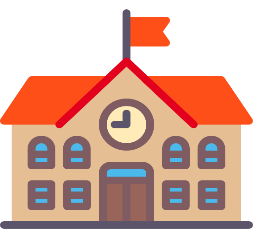 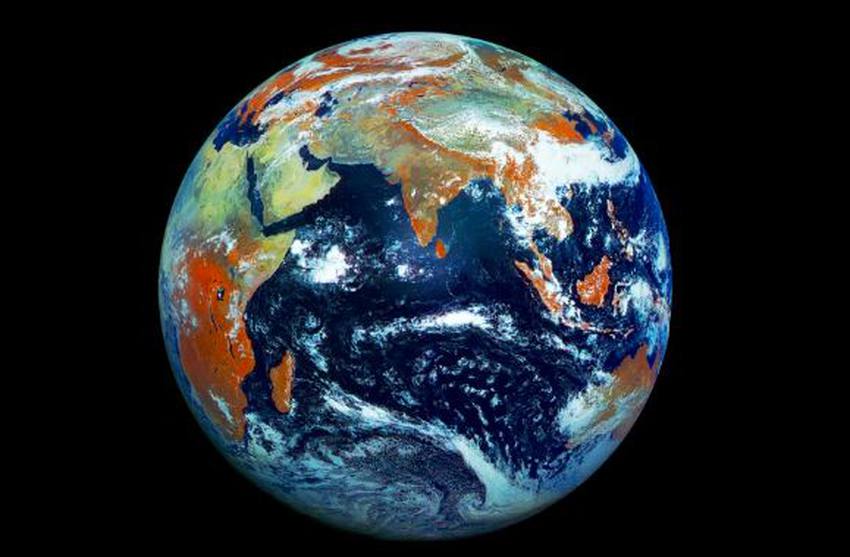 3- الأرض ( الكوكب المائي )
هو من اجمل الكواكب التي تشاهدها من الفضاء  ويشغل الماء ٧٠.٧٪ من مساحه كوكب الأرض لذلك عرف بالكوكب المائي  ، ويدور كوكب الأرض حول الشمس في مدار ثابت ، حيث يكمل دورته حول الشمس كل ٣٦٥.ربع  وبعد القمر الوحيد التابع له
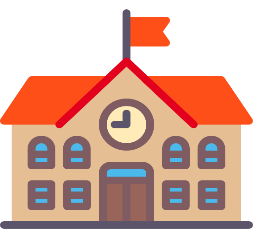 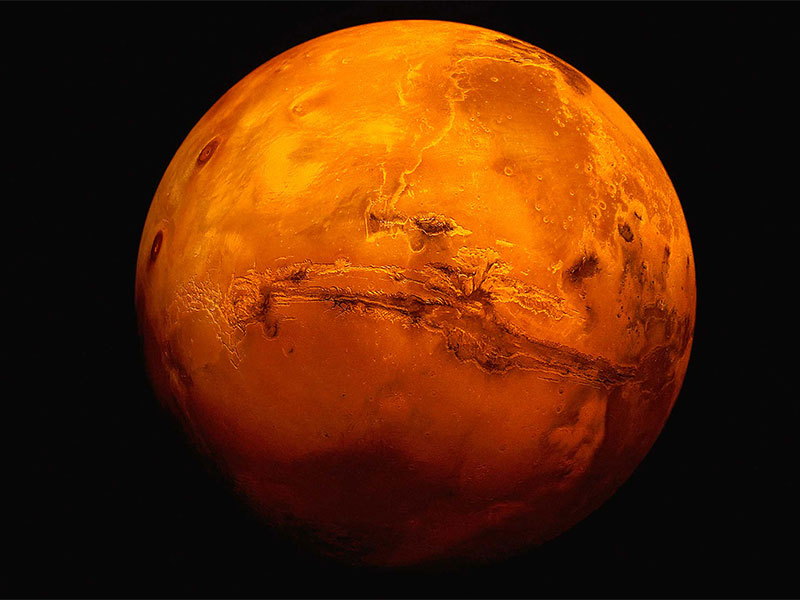 4- المريخ ( الكوكب الأحمر )
سمي بالكوكب الأحمر هل تعرف لماذا ؟ 
انه يتميز بلونه الأحمر ويرجع ذلك الي غني تربته باكاسيد الحديد الحمراء وهو اصغر حجماً من الأرض وتستغرق دورته حول الشمس  ٦٨٧ يوماً
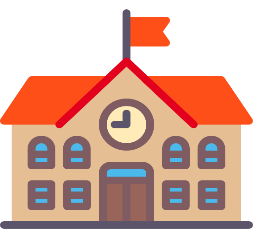 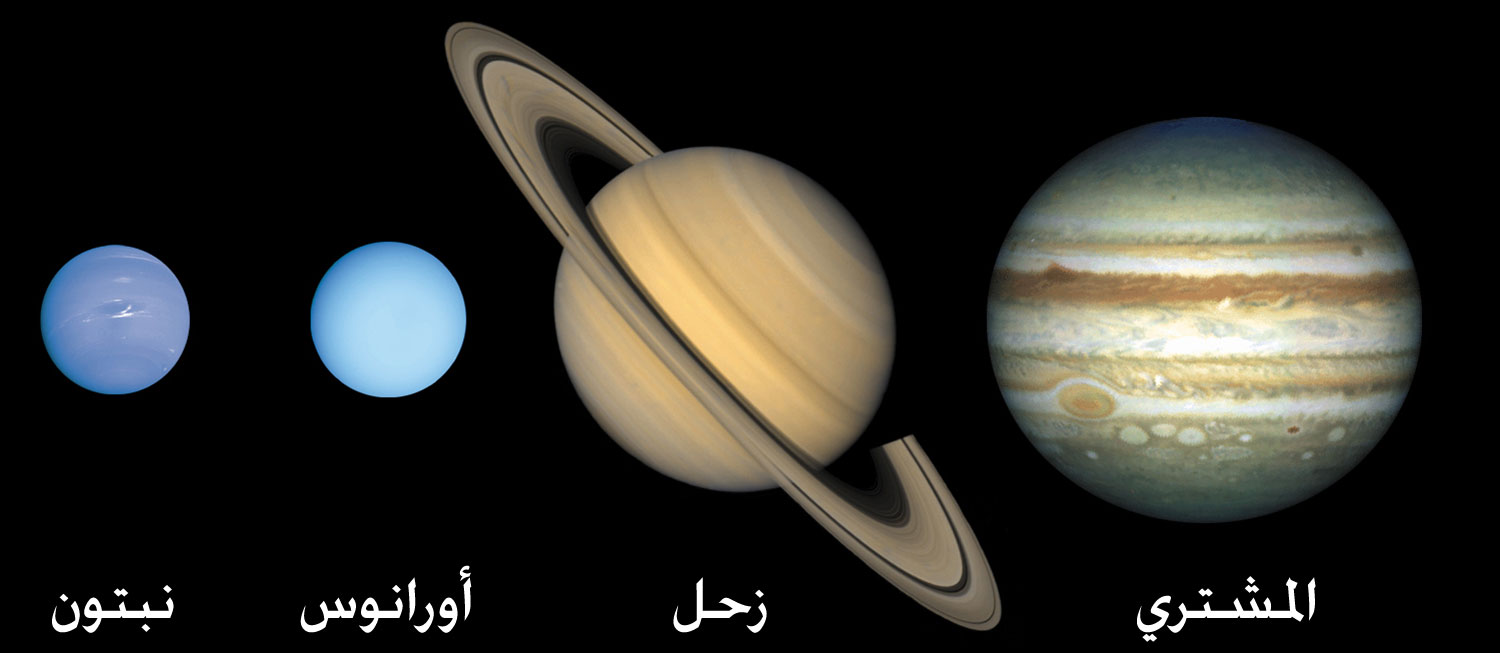 كواكب المجموعة الشمسية
2- الكواكب الخارجية
هي الكواكب الابعد عن الشمس  لذلك فالطاقة الشمسية التي تتلقاها ضئيلة تتكون معظمها من مواد غازية  وهذه الكواكب كبيره الحجم  وبطيئه الدوران حول الشمس
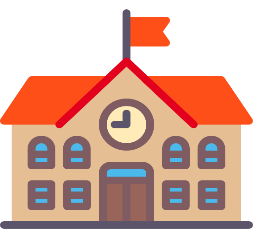 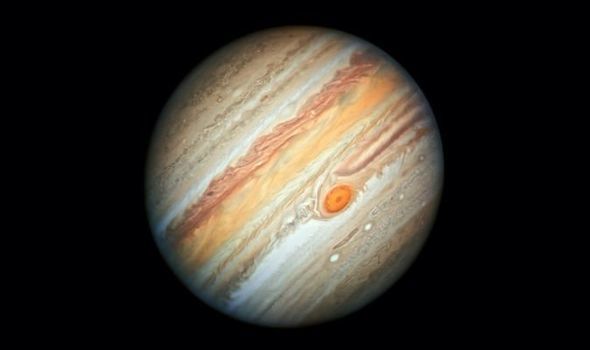 1- المشتري
أكبر كواكب المجموعه الشمسية  يتم دورته حول الشمس كل ١٢ سنه ارضيه
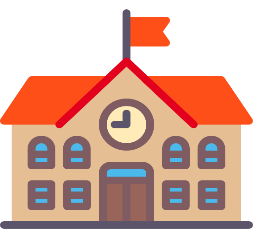 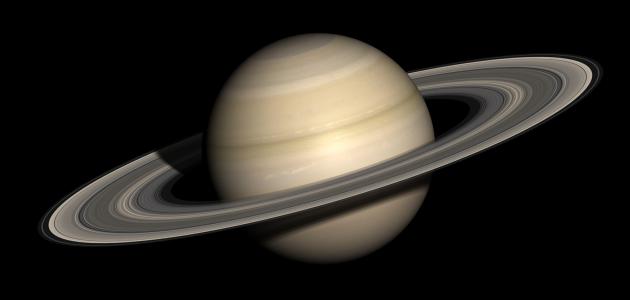 2- زحل
نلاحظ وجود حلقات حلزونيه تدور حوله حيث تبدو بالوان الأحمر والبنفسجي والازرق  وتتكون هذه الحلقات من اجسام صخريه  وجليدية ويقدر حجمه قدر حجم الأرض  ٧٦٣  مره ويتم دورته ويتم دورته حول  الشمس كل  ٢٩.٥ سنه أرضية
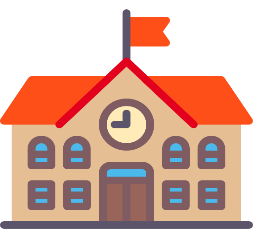 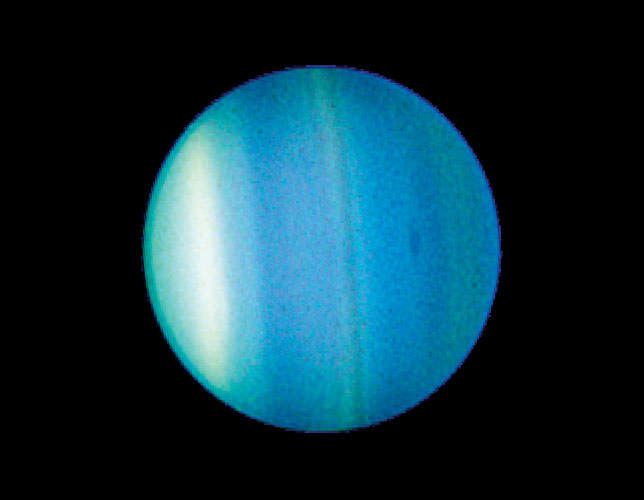 2- أورانوس
يظهر  في السماء وكأنه كره  ملساء لونها اخضر يميل الي الزرقه وسنته الفلكيه ٨٢ سنه  ارضيه ويشبه كلا من زحل والمشتري ف تركيبه العام
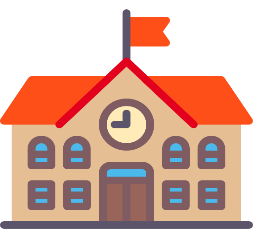 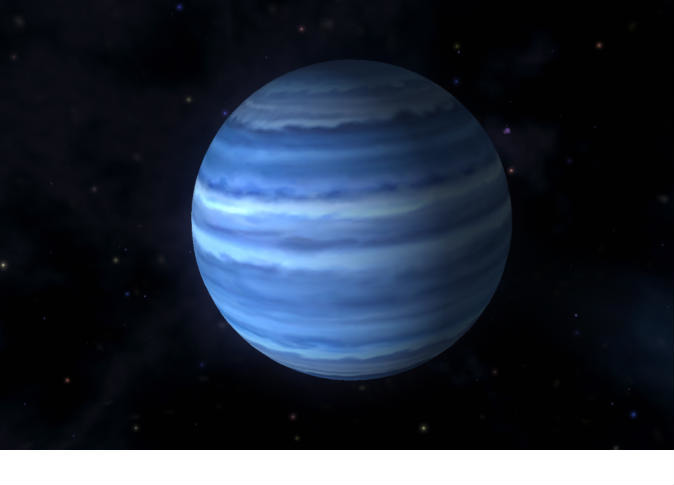 4- نبتون ( الكوكب الأزرق )
يبدو كانه ماسة زرقاء تشع ضوءاً خافتا في الكون ويكاد يكون توأماً لاورانوس وسنته الفلكيه ١٦٥ سنه ارضيه وهو شديد البرودة
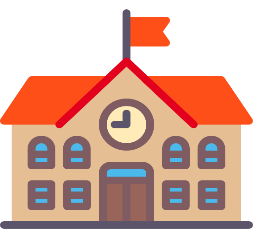 المفاهيم
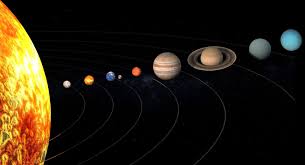 1- الكواكب
يظهر  في السماء وكأنه كره  ملساء لونها اخضر يميل الي الزرقه وسنته الفلكيه ٨٢ سنه  ارضيه ويشبه كلا من زحل والمشتري ف تركيبه العام
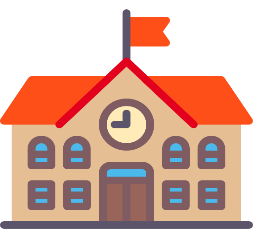 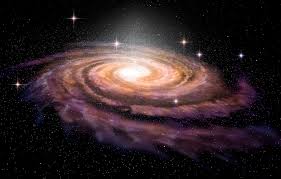 2- المجرات
تجمعات كبيره من النجوم  المختلفه الاحجام والاشكال والانواع
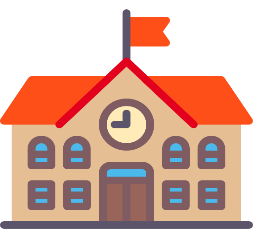 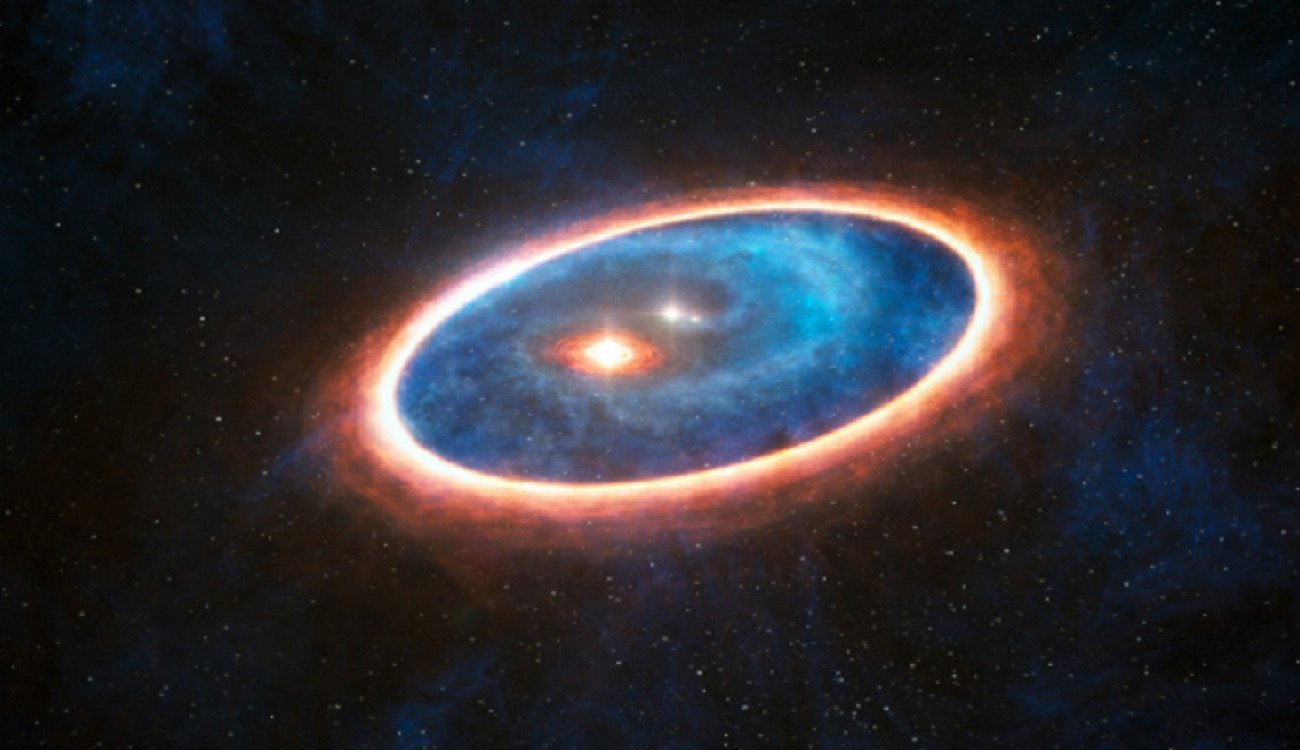 3- نجم
جسم مضئ ملتهب يشع ضوءاً وحراره
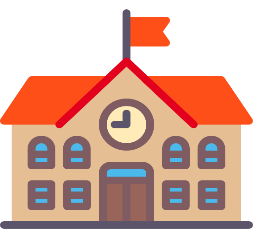 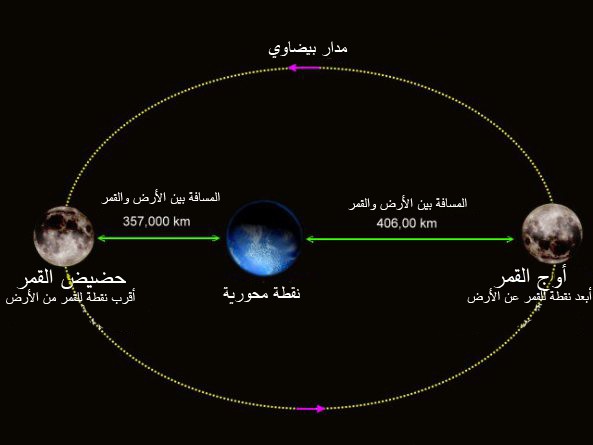 4- مدار
المسار الذي تدور فيه الكواكب حول الشمس
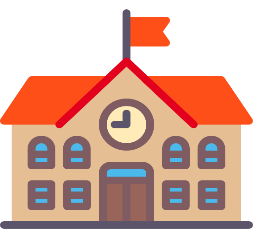